วิชา สุขศึกษา
ชั้นมัธยมศึกษาปีที่ 3
กลุ่มสาระการเรียนสุขศึกษาและพลศึกษา
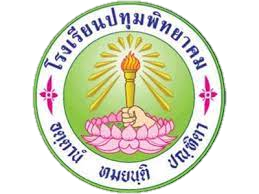 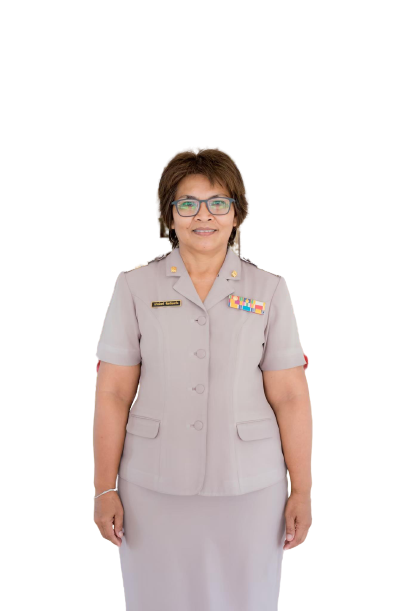 ครูผู้สอน คุณครูอัญญานี   โคตถา
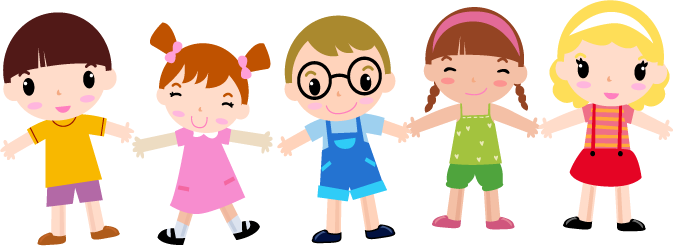 คุณครูอัญญานี   โคตถา
หน่วยการเรียนรู้ที่ 1
การเปลี่ยนแปลงในแต่ละวัย
บทเรียนที่ 2
พัฒนาการด้านต่างๆ ในแต่ละช่วงวัย
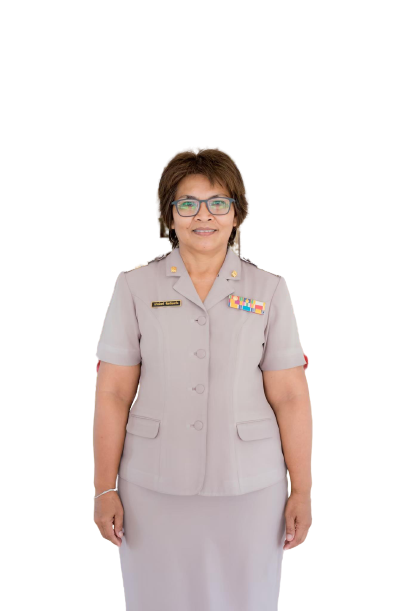 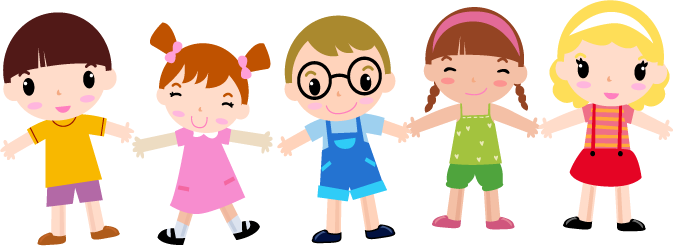 คุณครูอัญญานี   โคตถา
การแบ่งพัฒนาการของมนุษย์
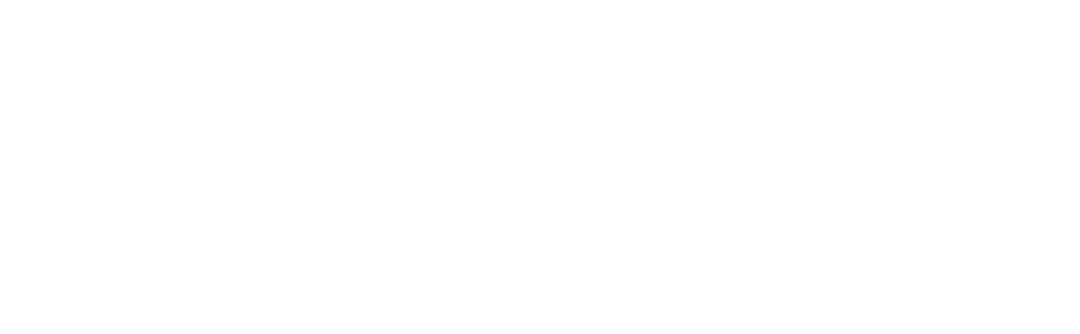 พัฒนาการของมนุษย์ แบ่งออกเป็น 4 ด้านใหญ่ ๆ คือ
1. พัฒนาการทางกาย เป็นการแบ่งพัฒนาการของมนุษย์ตามขั้นตอนในแต่ละวัย
2. พัฒนาการทางด้านความคิดหรือสติปัญญา 
(Cognitive Development) ของเพียเจท์
3. พัฒนาการทางด้านจิตใจ ซึ่งแบ่งย่อยเป็น
    3.1 พัฒนาการทางด้านจิตใจ - เพศ 
(Psychosexual Development) ของฟรอยด์ (Freud)
    3.2 พัฒนาการทางด้านจิตใจ - สังคม 
(Psychosocial Development) ของอีริคสัน (Erikson)
4. พัฒนาการทางด้านจริยธรรม 
(Moral Devlopment) ของโคลเบิร์ก (Kohlberg)
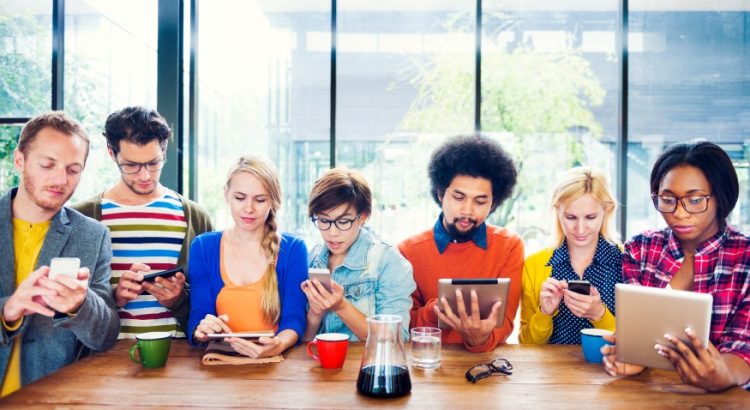 คุณครูอัญญานี   โคตถา
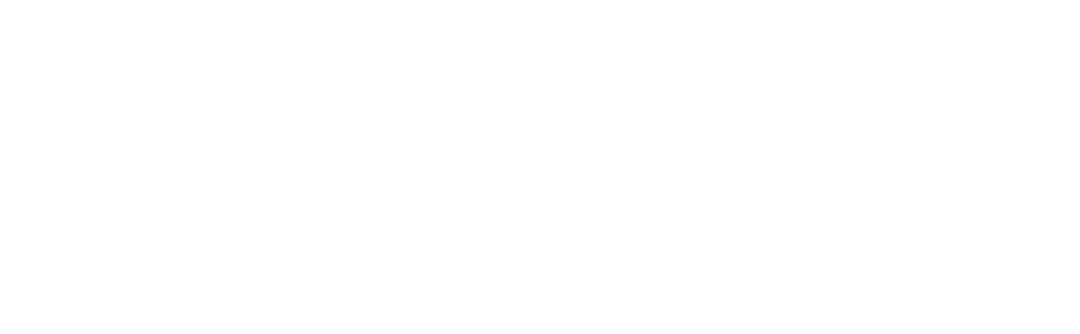 พัฒนาการด้านต่างๆ ในแต่ละช่วงวัย
พัฒนาการด้านต่างๆ ในแต่ละช่วงวัยของมนุษย์นั้นโดยทั่วไปมี 5 ช่วง คือ วัยทารก วัยเด็ก วัยรุ่น วัยผู้ใหญ่ และวัยชราดังจะอธิบายเรื่องแรก คือกระบวนการพัฒนาการภายในครรภ์เพื่อนักศึกษาจะได้เข้าใจในพัฒนาการขั้นต่อๆ ไป
คุณครูอัญญานี   โคตถา
พัฒนาการของมนุษย์
พัฒนาการด้านร่างกาย จะมีการเปลี่ยนแปลงทางด้านโครงสร้างของร่างกายและการรู้จักใช้อวัยวะต่างๆ อย่างรวดเร็ว
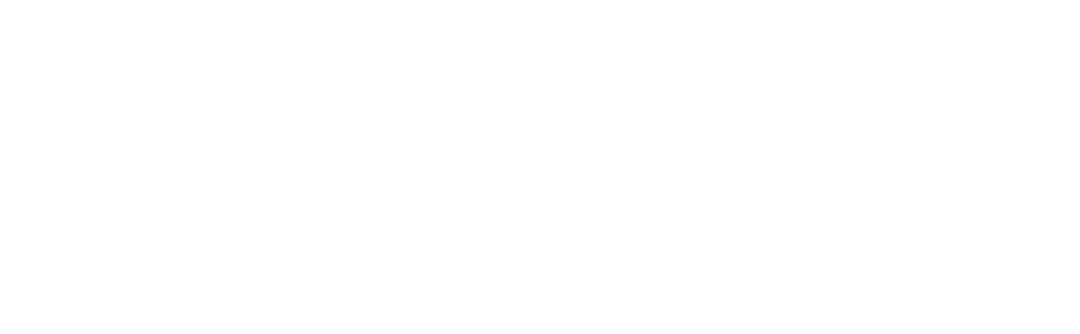 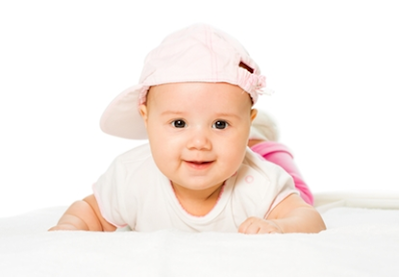 พัฒนาการทางสติปัญญา ความสามารถที่จะเข้าใจภาษาและใช้ภาษาที่ทำให้ผู้อื่นเข้าใจ
พัฒนาการทางอารมณ์ อยากรู้อยากเห็น เกิดจากความต้องการรู้จักสิ่งแวดล้อม อารมณ์โกรธง่าย
วัยทารก เริ่มตั้งแต่เกิดจนถึงอายุ 2 ปี เป็นวัยที่สำคัญอย่างยิ่งสำหรับการวางรากฐานของชีวิต ลังจากที่คลอดออกมาจากครรภ์มารดาแล้ว  ทารกจะต้องปรับตัวให้เข้ากับสภาพแวดล้อมใหม่เพื่อจะได้ดำรงชีวิตอยู่ต่อไปให้ได้ ทั้งการให้ให้ความรักความอบอุ่น  สัมผัสอุ้มชูด้วยความรัก
พัฒนาการทางสังคม พฤติกรรมที่เด็กสร้างความสัมพันธ์กับบุคคลต่างๆ
พัฒนาการทางภาษา การฝึกในการพูดภาษาของเด็กอาศัยการเรียนรู้และการเลียนแบบ
พัฒนาการของมนุษย์
พัฒนาการด้านร่างกาย ฝึกได้เล่นกีฬาประเภทเคลื่อนไหวต่างๆ ที่เหมาะกับกำลังของเด็ก
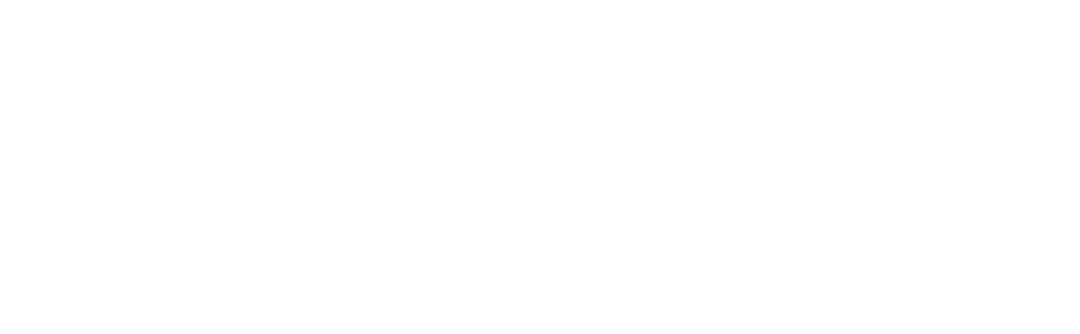 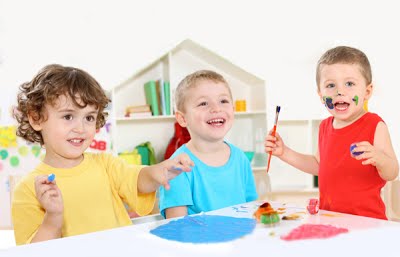 พัฒนาการทางศีลธรรมจรรยาและค่านิยม ความนึกคิดเกี่ยวกับอะไรถูกผิด คิดเห็นเป็นเหตุผลด้วยตนเองไม่ได้
พัฒนาการทางอารมณ์ อารมณ์หงุดหงิดง่ายกว่าเด็กในวัยทารก ดื้อรั้นเอาแต่ใจ   เจ้าอารมณ์ในระยะนี้เด็กโกรธง่าย
วัยเด็ก เริ่มตั้งแต่อายุ 2 – 12 ปี
 แบ่งออกเป็น 2 ช่วงอายุ ได้แก่
	1. วัยเด็กตอนต้นหรือระยะวัยเด็กก่อนเข้าโรงเรียน เริ่มต้นตั้งแต่อายุ 2 ขวบ จนถึง 6 ขวบ
พัฒนาการทางสังคม เริ่มรู้จักเข้าหาผู้อื่น เริ่มแสวงหาเพื่อนร่วมวัยเดียวกัน
พัฒนาการทางภาษา เด็กจะพัฒนาความสามารถในการใช้ภาษาจนใช้งานได้ดี
คุณครูอัญญานี   โคตถา
พัฒนาการของมนุษย์
พัฒนาการด้านร่างกาย เด็กชายจะโตทันเด็กหญิงและล้ำหน้าเด็กหญิง ไม่ชอบอยู่นิ่งชอบเล่นและทำกิจกรรมต่างๆ
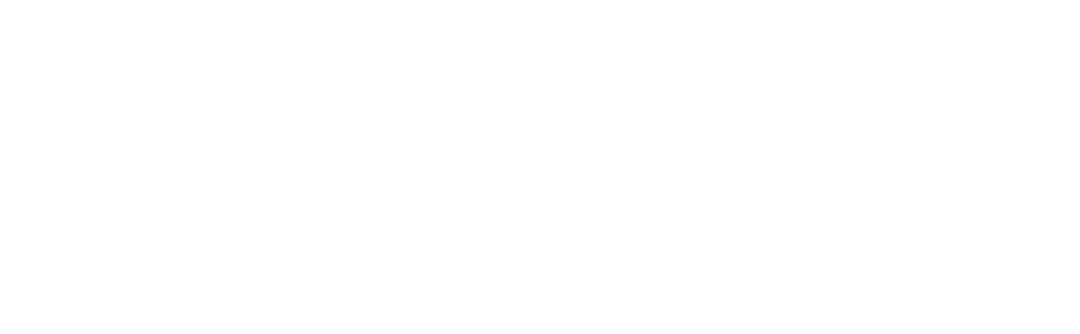 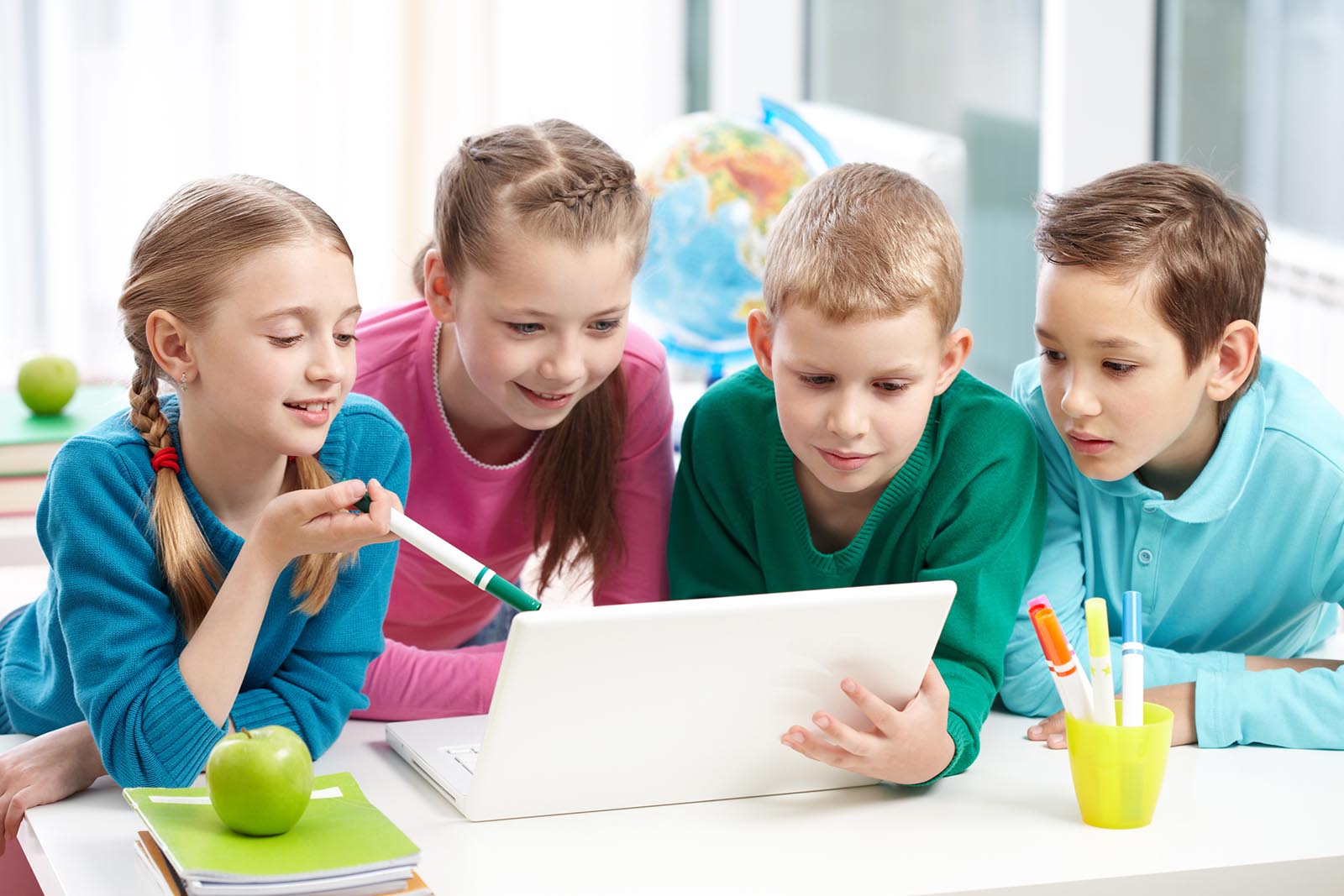 พัฒนาการทางสติปัญญา สามารถคิด วิเคราะห์ และแก้ปัญหาได้ชัดเจนมากขึ้น รู้จักให้เหตุผลในการแก้ปัญหา
พัฒนาการทางอารมณ์ เรียนรู้บทบาทใหม่คือการเป็นสมาชิกของกลุ่มเพื่อนรุ่นราวคราวเดียวกัน
วัยเด็ก เริ่มตั้งแต่อายุ 2 – 12 ปี
 แบ่งออกเป็น 2 ช่วงอายุ ได้แก่
	 2. วัยเด็กตอนต้นหรือระยะวัยเด็กก่อนเข้าโรงเรียน เริ่มต้นตั้งแต่อายุ 6 ขวบ จนถึง 12 ขวบ
พัฒนาการทางสังคม เริ่มรู้จักเข้าหาผู้อื่น เริ่มแสวงหาเพื่อนร่วมวัยเดียวกัน
พัฒนาการทางภาษา เรียนรู้คำศัพท์เพิ่มมากขึ้น  ใช้ภาษาพูดแสดงความคิดความรู้สึกได้อย่างดี
คุณครูอัญญานี   โคตถา
พัฒนาการของมนุษย์
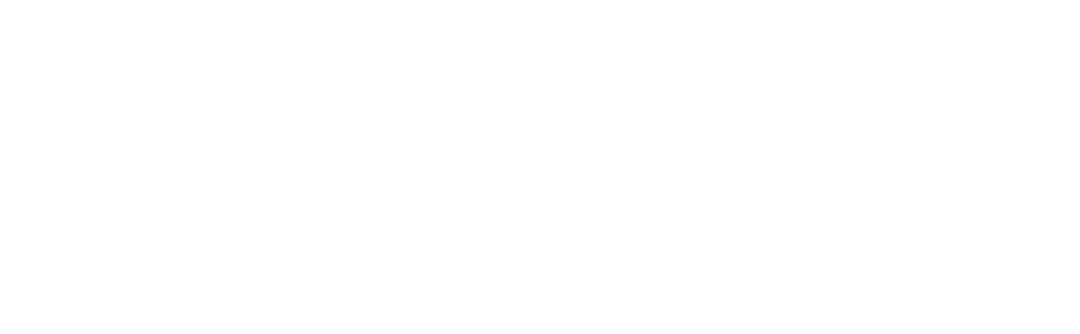 พัฒนาการด้านร่างกาย เจริญเติบโตถึงขีดสมบูรณ์ การผลิตเซลล์สืบพันธุ์ในเด็กชาย การมีประจำเดือนของเด็กหญิง
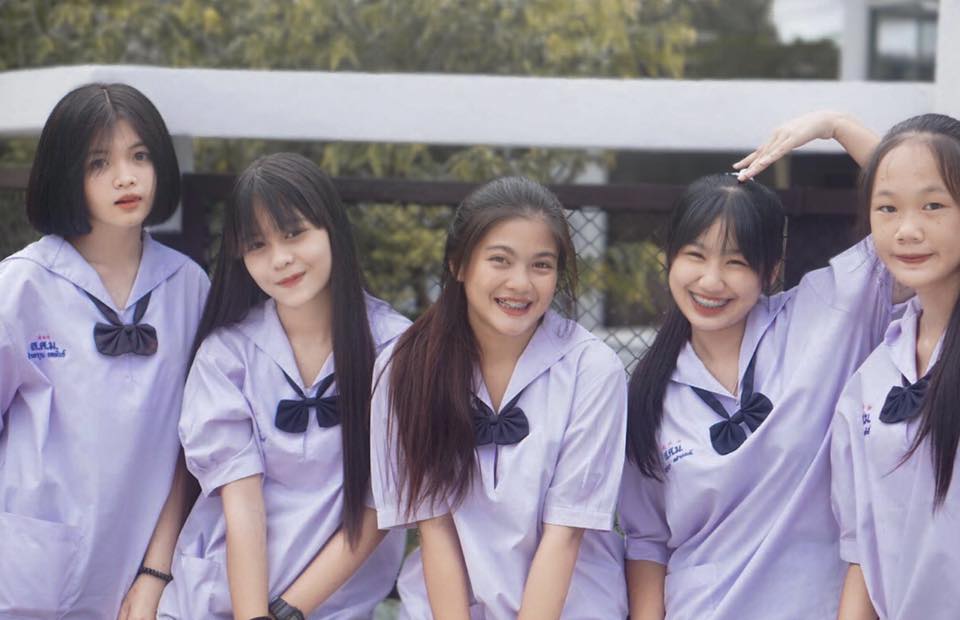 พัฒนาการทางอารมณ์ มีอารมณ์เปลี่ยนแปลงง่าย สับสน อ่อนไหว เด็กแต่ละคนเริ่มแสดงบุคลิกอารมณ์ประจำตัวออกมาให้ผู้อื่นทราบได้บ้างแล้ว เช่น อามรณ์ร้อน อารมณ์ขี้วิตกกังวล
วัยย่างเข้าสู่วัยรุ่น 
ปกติหญิงเฉลี่ยมีอายุ 12 ปี ชายเฉลี่ยมีอายุ 14 ปี
พัฒนาการทางสังคม ให้ความสำคัญกับเพื่อนร่วมวัยมากกว่าในระยะเด็กตอนปลาย และผูกพันกับเพื่อนในกลุ่มมากขึ้น กลุ่มของเด็กไม่มีเฉพาะเพื่อนเพศเดียวกันเท่านั้นแต่เริ่มมีเพื่อนต่างเพศ
พัฒนาการของมนุษย์
การเลือกอาชีพ เด็กโตพอที่จะรู้ถึงความสำคัญของอาชีพ เช่น อาชีพนำมาซึ่งสถานทางเศรษฐกิจสังคม
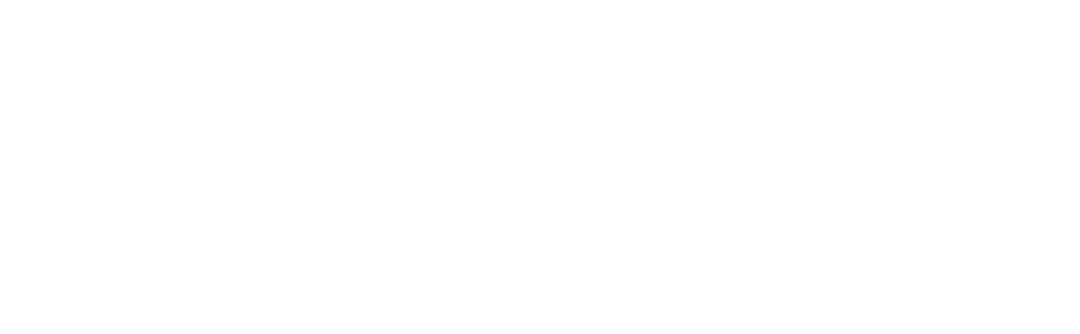 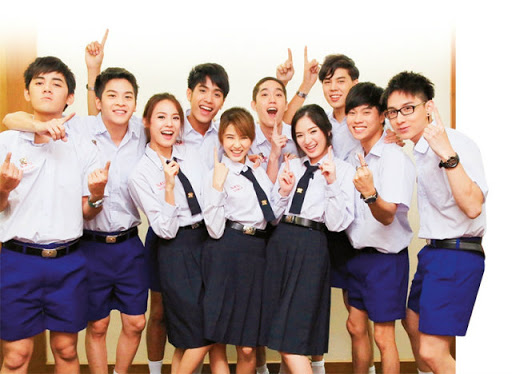 พัฒนาการทางอารมณ์ ลักษณะของอารมณ์สืบเนื่องมาจากอารมณ์ของเด็กวัยแรกรุ่น จึงคล้ายคลึงกันมาก
พัฒนาการทางสังคม สังคมวัยรุ่นเป็นกลุ่มของเพื่อนร่วมวัย เด็กรู้สึกปลอดโปร่ง  สบายใจ  ในการทำกิจกรรมต่างๆ กับเพื่อนร่วมวัยมากกว่ากับเพื่อนต่างวัย
ความสนใจ มีขอบข่ายกว้างขวาง สนใจหลายอย่างแต่ไม่ลึกซึ้งมาก
วัยรุ่น 
วัยรุ่น ตั้งแต่อายุ 14 – 21 ปี
การนับถือวีรบุรุษ ความต้องการรู้จักตนเอง การยกบุคคลมาเป็นแบบให้นับถือและเลียนแบบ
คุณครูอัญญานี   โคตถา
พัฒนาการของมนุษย์
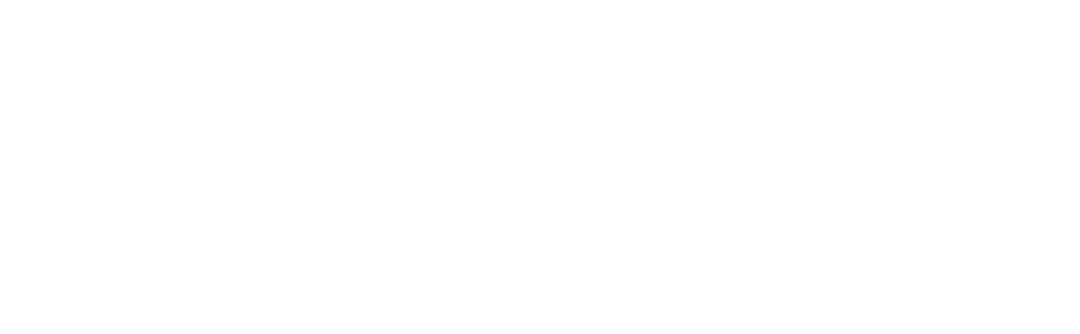 วัยผู้ใหญ่ตอนต้นเป็นระยะที่ความเจริญเติบโตทางการพัฒนาเต็มที่สมบูรณ์  อวัยวะทุกส่วนทำงานอย่างมีประสิทธิภาพ ควบคุมอามรณ์ได้ดีขึ้นมีความแน่ใจและมีความมั่นคงทางจิตใจ ความสัมพันธ์กับผู้อื่นหรือลักษณะพัฒนาการทางสังคมลดน้อยลง เปลี่ยนมาสู่การมีสัมพันธภาพและผูกพันกับเพื่อนต่างเพศแบบคู่ชีวิตจุดศูนย์กลางของสัมพันธภาพคือครอบครัว
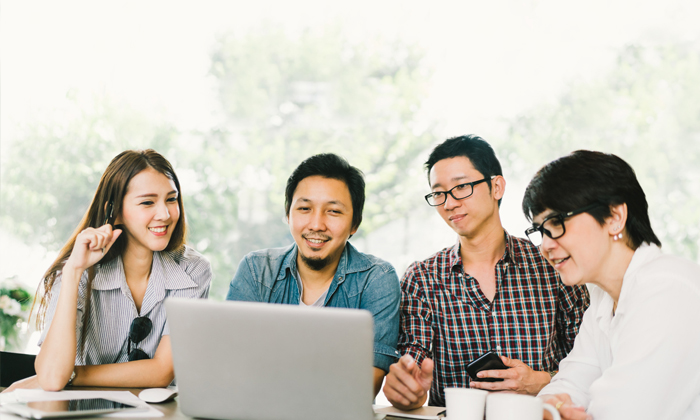 วัยผู้ใหญ่ 
ตั้งแต่อายุ 21 – 40 ปี
คุณครูอัญญานี   โคตถา
พัฒนาการของมนุษย์
มีผลสัมพันธ์กับอารมณ์จิตใจและสัมพันธภาพกับบุคคลอื่น ทั้งหญิงและชายวัยกลางคนต้องปรับตัวต่อสภาพเหล่านี้การปรับตัวที่สำคัญ เช่น การปรับตัวทางอาชีพ การปรับตัวในบทบาทของสามีภรรยา มีความสัมพันธ์กับบุตรวัยรุ่น วัยผู้ใหญ่ เขย สะใภ้ คนวัยกลางคนควรมีกิจกรรมที่เป็นงานอดิเรกเพื่อผ่อนคลายความตึงเครียดและเตรียมตัวเตรียมใจเพื่อเข้าสู่วัยชราด้วยความสุขสงบในด้านต่างๆ เช่น  การดูแลรักษาสุขภาพ  การจัดสวน เป็นต้น
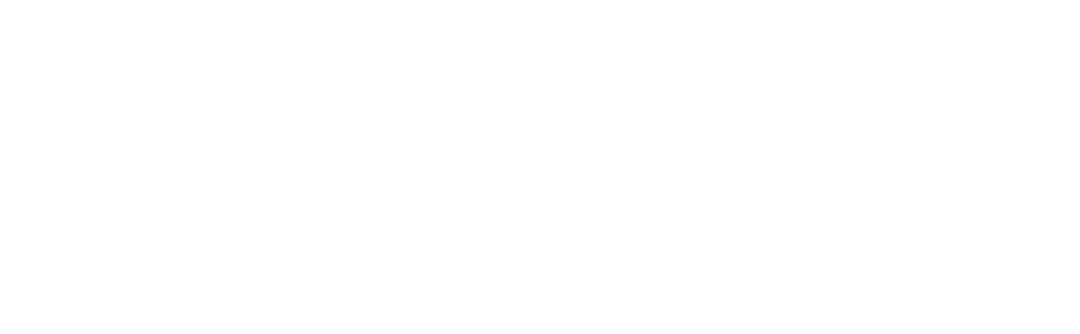 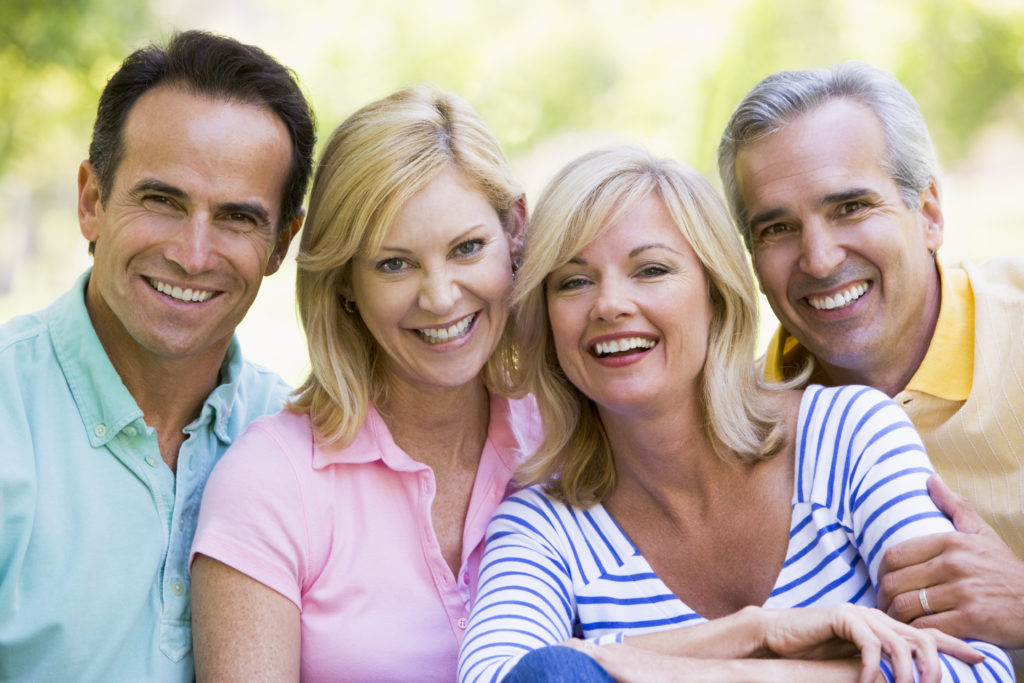 วัยกลางคน 
ตั้งแต่อายุ 40 – 60 ปี
คุณครูอัญญานี   โคตถา
พัฒนาการของมนุษย์
วัยชรามีความเสื่อมทางร่างกายอย่างเห็นได้ชัดความเสื่อมดังกล่าวส่งผลกระทบต่องานอาชีพ  ลักษณะอารมณ์  ลักษณะสัมพันธภาพกับบุคคลในครอบครัวในสังคม  แม้เป็นระยะแห่งความเสื่อม แต่บุคคลก็อาจใช้ชีวิตวัยชราได้อย่างมีความสุขคือต้องมีการเตรียมตัวเตรียมใจที่จะเผชิญกับความชรา รู้จักปรับตัวทางด้านร่างกาย อาชีพและสัมพันธภาพกับผู้อื่น สังคมและครอบครัวจะมีส่วนช่วยให้ความสุขแก่คนชรา
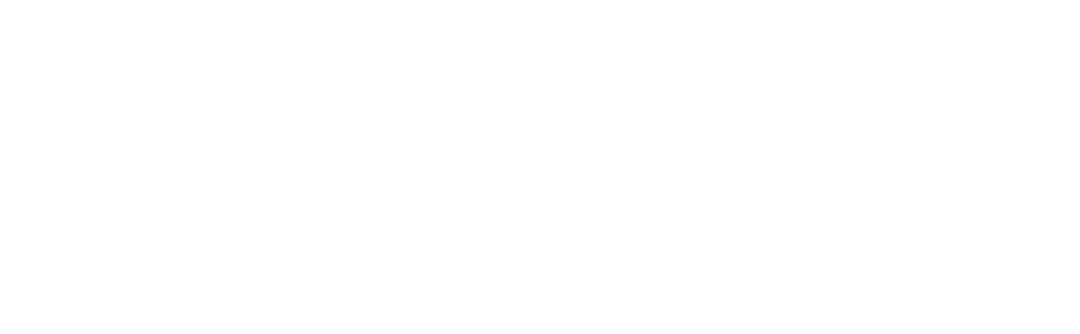 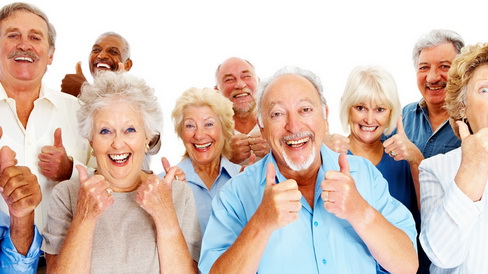 วัยผู้สูงอายุ
ตั้งแต่อายุ 60 ปีขึ้นไป
คุณครูอัญญานี   โคตถา